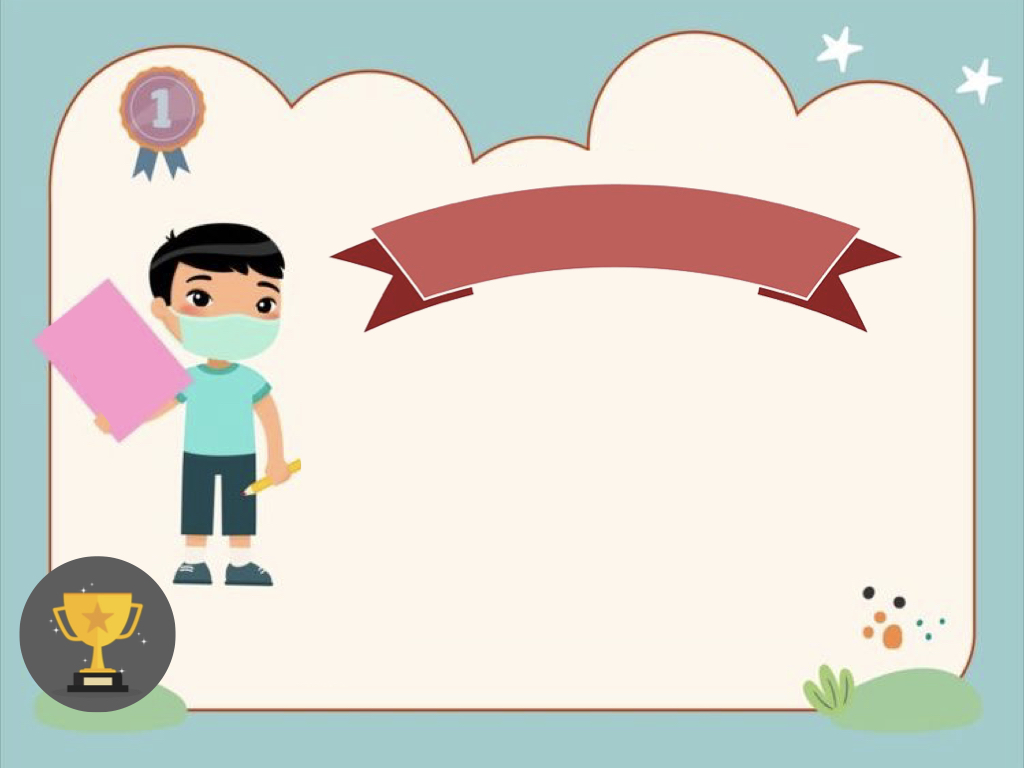 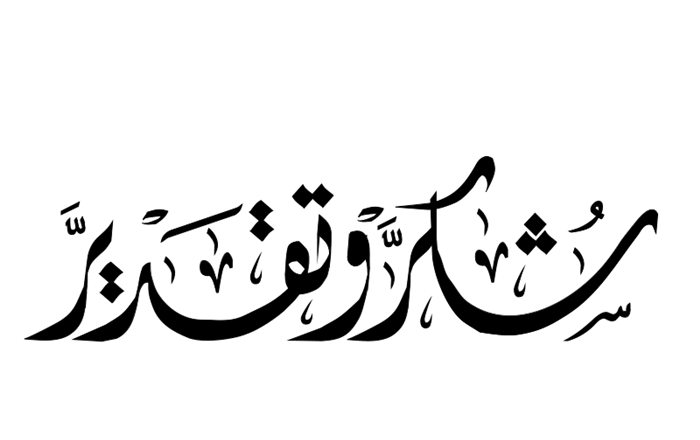 أتقدم بجزيل الشكر والتقدير

للطالب ..........                             الصف / 

على جهودها المبذولة وعلى الإلتزام بالحضور

وأسال الله لها مزيد من التقدم والنجاح 

معلمتك :                              مديرة المدرسة :




معلمتك :                                 مديرة المدرسة :
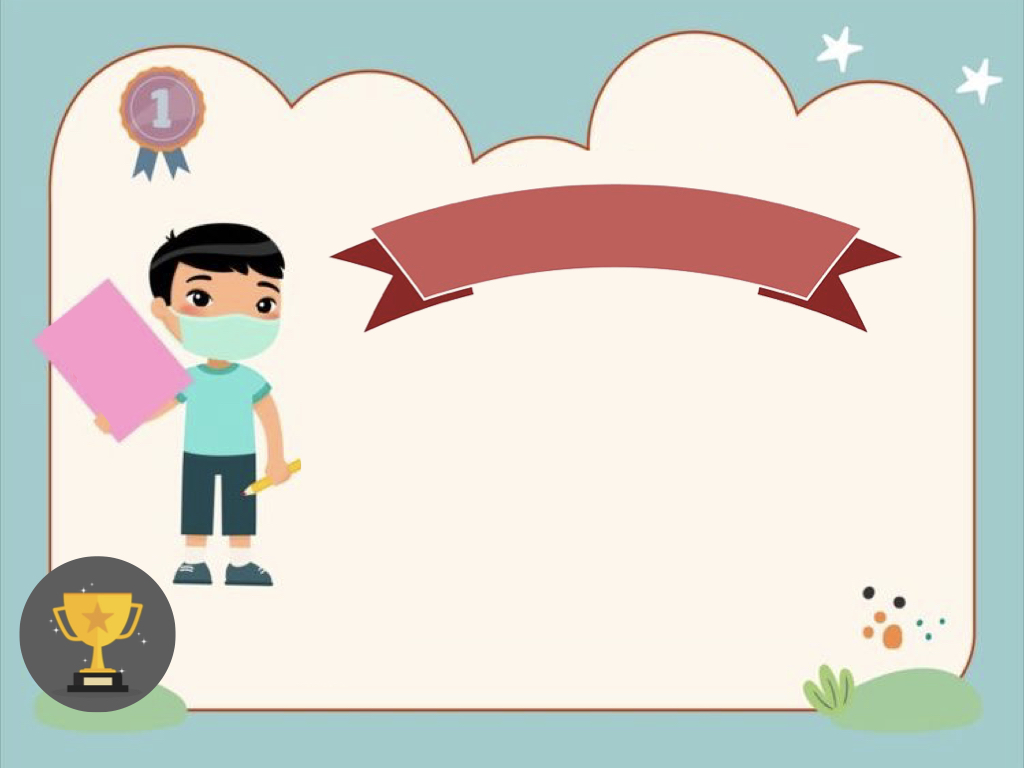 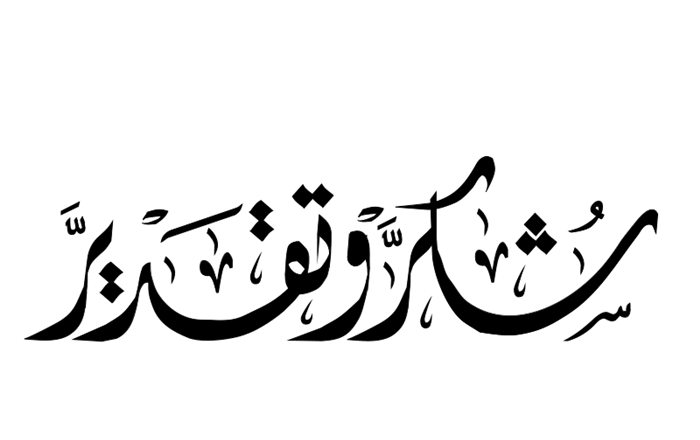 أتقدم بجزيل الشكر والتقدير

للطالب ..........                             الصف / 

على جهودها المبذولة وعلى الإلتزام بالحضور

وأسال الله لها مزيد من التقدم والنجاح 

معلمتك :                              مديرة المدرسة :




معلمتك :                                 مديرة المدرسة :
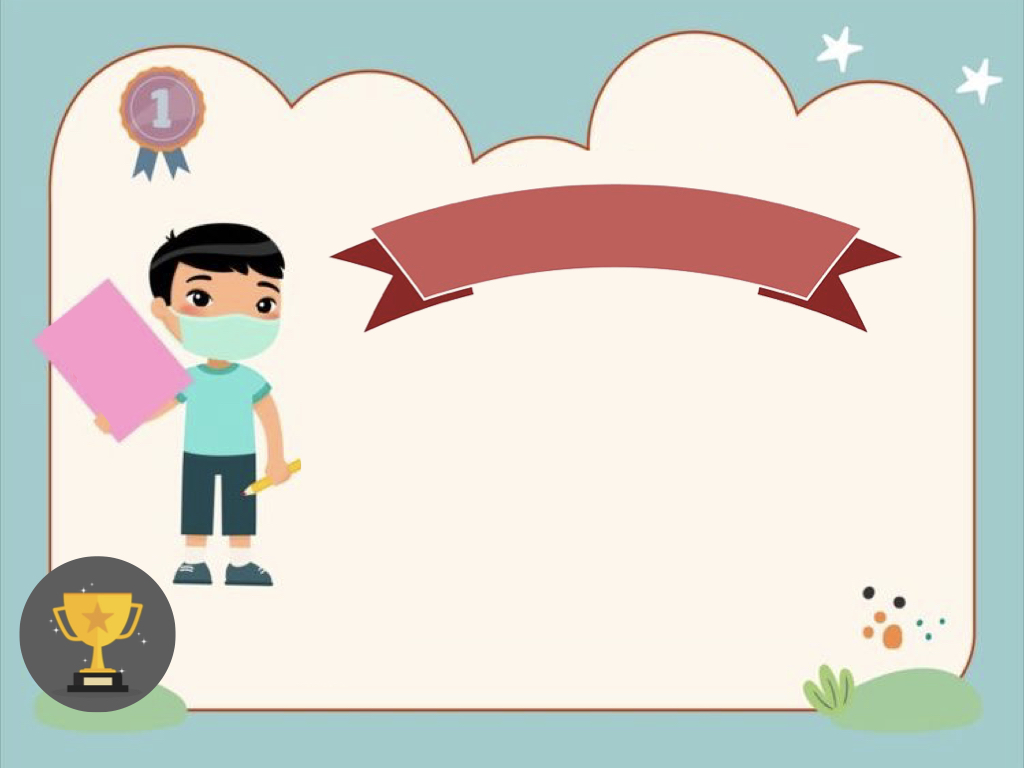 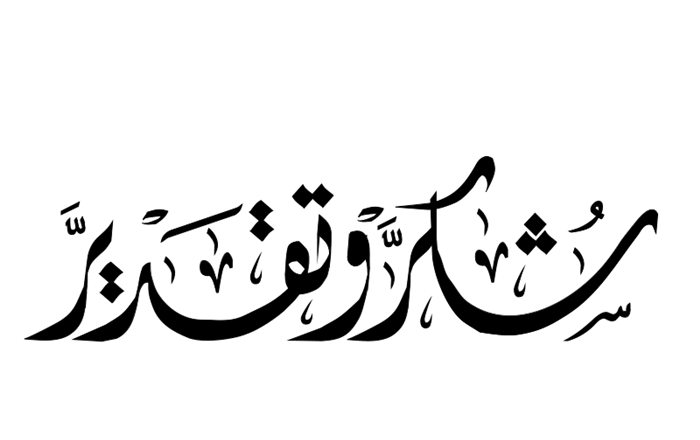 أتقدم بجزيل الشكر والتقدير

للطالب ..........                             الصف / 

على جهودها المبذولة وعلى الإلتزام بالحضور

وأسال الله لها مزيد من التقدم والنجاح 

معلمتك :                              مديرة المدرسة :




معلمتك :                                 مديرة المدرسة :